Idrettslagets plikter på lønnsområdet
Økonomidag for idretten 
22.05.2017

Kemneren i Trondheim
Kemneren i Trondheim
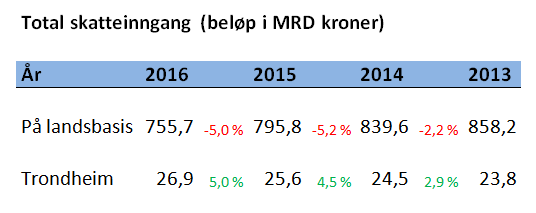 Oversikt
Lønnsområdet
Plikter på lønnsområdet2.1 Generelt om lovbestemte plikter2.2 Trekkplikt2.3 Avgiftsplikt2.4 Lønnsopplysningsplikt
Eksempler
1. Lønnsområdet
Arbeid
Idrettslag A
(arbeidsgiver)
Person 
B (arbeidstaker)
Ytelse
Trekkplikt
Avgiftsplikt (AGA)
Lønnsopplysningsplikt
Kemneren
2. Plikter på lønnsområdet
2.1 Generelt om lovbestemte plikter
Kjennetegn
Hvorfor etterleve og hvordan

2.2 Trekkplikt – Forskuddstrekk 
Innhold og formål
Hovedregel 
Unntak
Unntak fra trekkplikt
Beløpsgrenser

Generelt
Når de samlede trekkpliktige ytelser til en person ikke overstiger kr. 500 i kalendermåneden
Når samlet forskuddstrekk hos en person ikke utgjør mer enn kr. 100 i kalendermåneden

Særskilt for skattefrie organisasjoner
Når lønnsutbetaling (inkl. naturalytelser) til en person ikke overstiger            kr. 10 000 i løpet av året
Unntak fra trekkplikt
Trekkfrie ytelser

Utgiftsgodtgjørelse
Utgiftsrefusjon. Krav til bilag. 
Bilgodtgjørelse ved yrkes- og tjenestereise. Krav til satser og  bilag.
Diettgodtgjørelse ved tjenestereise. Krav til satser og bilag. 

Naturalytelser i organisasjonens interesse
Særskilt for skattefrie organisasjoner: Naturalytelse i form av fri transport til og fra arrangementer (ikke fri bil), fri kost og losji ved slike, fritt utstyr mv., når det ytes i organisasjonens interesse.

Bilgodtgjørelse ved arbeidsreise
Særskilt for veldedige eller allmennyttige organisasjoner: Dekning av arbeidsreise (reise mellom hjem og fast arbeidssted) når arbeidstakerens øvrige lønn og godtgjørelse fra organisasjonen ikke overstiger kr. 60 000 i inntektsåret. Krav til satser og bilag.
a) Utgiftsrefusjon
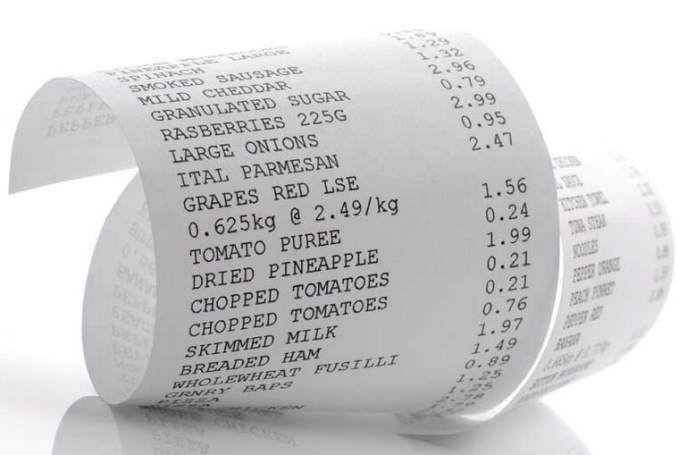 Krav til utgiften
må være pådratt ifm. utførelse av arbeidet

Krav til bilaget
kvittering (papir eller digitalt)
angi formålet med utlegget og arbeidstakers navn

… tilleggskrav ved reise- og oppholdsutgifter
hvem utgiftene omfatter
hvilke arrangement arbeidstakeren har deltatt på

… tilleggskrav ved bevertningsutgifter
formålet med bevertningen
navnet på personer som bevertningen omfatter
navnet på den virksomheten som personen representerer
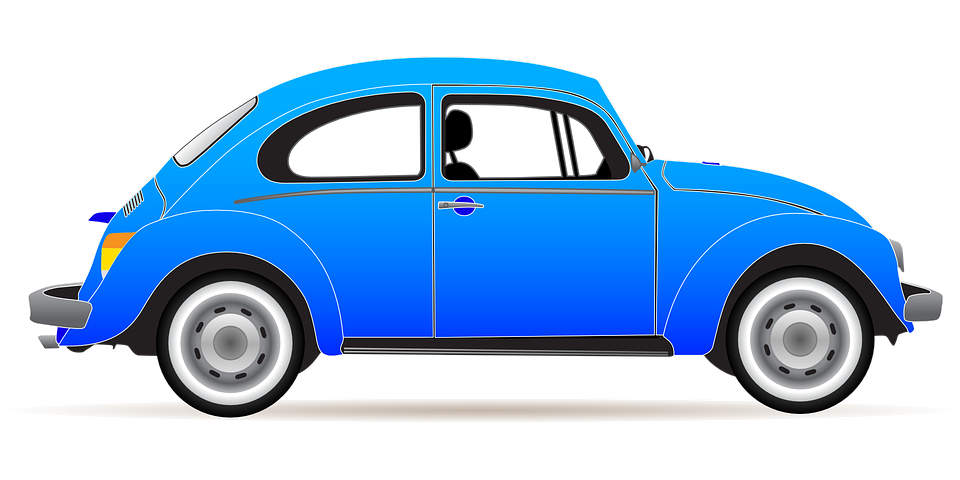 b) Bilgodtgjørelse
SKDs trekkfrie satser 2017
Yrkes- og tjenestekjøring med egen bil uansett kjørelengde
Egen bil kr. 3,50 pr. km (NB: 60 øre mindre enn Statens reiseregulativ)
Passasjertillegg kr. 1,00 pr. km
Hengertillegg kr. 1,00 pr. km

Krav til bilaget
arbeidstakers navn, adresse og underskrift
dato for avreise og hjemkomst for hver reise
formålet med reisen
hvilke arrangement arbeidstaker har deltatt på
fremstilling av reiseruten med angivelse av utgangs- og endepunkt, lokal kjøring på oppdragsstedet og årsaken til eventuelle omkjøringer
totalt utkjørt distanse
navn på passasjer det kreves passasjertillegg for
c) Diettgodtgjørelse
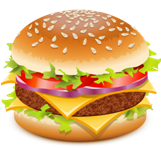 SKDs trekkfrie satser 2017

Tjenestereiser med overnatting 
Hotell i Norge kr. 733
Pensjonat, hybel, brakke o.l. uten kokemulighet kr. 315
Hybel, brakke, leilighet o.l. med kokemulighet kr. 205

Tjenestereiser uten overnatting
Inntil 6 timer kr. 0
F.o.m. 6 timer og t.o.m. 12 timer kr. 289
Over 12 timer kr. 537

NB: Husk fradrag for påspanderte måltider
c) Diettgodtgjørelse forts.
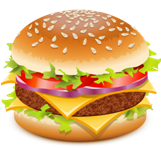 Krav til bilaget
arbeidstakers navn, adresse og underskrift
dato og klokkeslett for avreise og hjemkomst for hver reise
formålet med reisen
hvilke arrangement arbeidstakeren har deltatt på

… tilleggskrav ved overnatting
navn og adresse på overnattingssted, ved flere også dato
type losji (hotell, pensjonat eller annet)
2. Plikter på lønnsområdet forts.
2.3 Avgiftsplikt

Folketrygdloven § 23-2. Arbeidsgiveravgift: 

	”Arbeidsgiveren skal betale arbeidsgiveravgift av lønn og
	annen godtgjørelse for arbeid og oppdrag i og utenfor
	tjenesteforhold som han plikter å innrapportere.
	Arbeidsgiveravgiften fastsettes i prosent av det beløp som skal innrapporteres for vedkommende år. Plikten til å betale
	arbeidsgiveravgift gjelder selv om beløpet fritas for
	innrapporteringsplikt på grunn av beløpets størrelse.”
2.3 Avgiftsplikt forts.
Hovedregel
Det skal betales arbeidsgiveravgift av: 
Lønn og annen godtgjørelse for arbeid eller oppdrag
Som lønn regnes også styrehonorar, overtidsgodtgjørelse, feriepenger mv 
Også lønnsutbetalinger under kr 10 000 omfattes fra 2016
Trekkpliktig utgiftsgodtgjørelse 
F. eks. utgiftsgodtgjørelse utover Skattedirektoratets forskuddssatser 
Naturalytelser så fremt ytelsen er trekkpliktig
F. eks. fordel av fri bolig, av å bruke arbeidsgivers bil mv.
2.3 Avgiftsplikt forts.
Unntak (her kun to eksempler): 
Det skal ikke betales arbeidsgiveravgift for:  
Utbetalinger til selvstendig næringsdrivende 
Veldedig eller allmennyttig institusjon eller organisasjon

Folketrygdloven § 23-2 (8): 
	”Det skal ikke betales arbeidsgiveravgift for lønnet arbeid for veldedig eller allmennyttig institusjon eller organisasjon når lønnsutgiftene ikke er knyttet til institusjonens eller organisasjonens næringsvirksomhet. Fritaket etter første punktum gjelder bare dersom institusjonens eller organisasjonens totale lønnsutgifter er opp til 600 000 kroner, og bare for lønnsutbetalinger opp til 60 000 kroner per ansatt. Lønnsutgifter til næringsvirksomhet inngår ikke i grensebeløpene i forrige punktum. Departementet4 kan i forskrift avgrense avgiftsfritaket etter første til tredje punktum og gi regler til utfylling og gjennomføring av det.”
2.3 Avgiftsplikt forts.
Totale lønnsutgifter under kr 600 000 per år (1.1.2017) 
Lønnsutbetalinger opp til kr 60 000 per ansatt per år (1.1.2017) 
Lønnsutgifter ifm. eventuell skattepliktig næringsvirksomhet holdes utenfor 
Etterberegning av avgift
2.3 Avgiftsplikt forts.
Kravene til beregningsenhet for grensebeløpene
Når foreligger det en egen beregningsenhet for grensebeløpene etter 
skatteloven § 2-32 (2) (skattefritaket) 
folketrygdloven § 23-2 (8) (avgiftsfritaket) 
Selvstendig rettssubjekt 
Eget skattesubjekt/rettssubjekt som kan pålegges å betale skatt 
Selvstendig bestyrelse  
Virkningstidspunkt
2. Plikter på lønnsområdet forts.
2.4 Lønnsopplysningsplikt
A-ordningen
Begrensninger i lønnsopplysningsplikten
Forenklet oppgjørsordning
Tvangsmulkt
2.4 Lønnsopplysningsplikt forts.
A-ordningen 
Hva er A-ordningen? 
Hva er A-melding?
Hvem skal levere A-melding? 
Hvordan og når levere A-melding?
2.4 Lønnsopplysningsplikt forts.
Begrensninger i lønnsopplysningsplikten 
Veldedige eller allmennyttige institusjoner eller organisasjoner er fritatt for
lønnsopplysningsplikten for:
lønn når samlet utbetaling av lønn til en person i løpet av inntektsåret ikke overstiger 10 000 kroner (gjelder fra 2016).
trekkfri utgiftsgodtgjørelse til dekning av utgifter ved et medlems innsats eller opptreden for organisasjonen, som ikke overstiger 10 000 kroner i løpet av inntektsåret
trekkfri utgiftsgodtgjørelse utbetalt til en person i lønnet stilling i organisasjonen, til dekning av kostnader til transport til og fra arrangementer mv. hvor organisasjonen medvirker, som ikke overstiger 10 000 kroner i løpet av inntektsåret
godtgjørelse etter statens reiseregulativ, til dekning av kostnader til overnatting og kost, utbetalt til en person som ikke har lønnet stilling i organisasjonen, når mottakeren ikke har flere enn 50 reisedøgn eller reisedager i kalenderåret
naturalytelse i form av fri transport til og fra arrangementer (gjelder ikke fri bil), fri kost og losji ved slike tjenestereiser, fritt utstyr mv. når slikt ytes i organisasjonens interesse.
2.4 Lønnsopplysningsplikt forts.
Forenklet oppgjørsordning 
Hva er forenklet oppgjørsordning?
Hvem kan benytte seg av ordningen? 
Veiledning for forenklet a-melding for veldedig eller allmennyttig organisasjon finnes på Altinn.no
2.4 Lønnsopplysningsplikt forts.
Tvangsmulkt
Frist for levering av opplysninger
Minimum en gang per kalendermåned  
Manglende innrapportering
Daglig løpende tvangsmulkt frem til opplysningene er levert – maks 1000 ganger rettsgebyret  
For sen innrapportering
Overtredelsesgebyr – maks 15 ganger rettsgebyret
3. Eksempler
Per mottar i 2017
Dommerhonorar kr. 10 000
Bilgodtgjørelse uten bilag kr. 2 000


Trekkplikt?
Avgiftsplikt?
Lønnsrapporteringsplikt?
3. Eksempler forts.
Kari mottar i 2017
Lønn kr. 9 000
Kjøregodtgjørelse med bilag kr. 2 000


Trekkplikt?
Avgiftsplikt?
Lønnsrapporteringsplikt?
Kontakt
Kemneren i Trondheim
Tlf.: 72 54 67 62
Besøksadresse: Prinsens gate 49
E-post: kemneren@trondheim.kommune.no

Martin H. Letnes
martin.letnes@trondheim.kommune.no
Lise K. Drangsholt
lise.klungerbo.drangsholt@trondheim.kommune.no